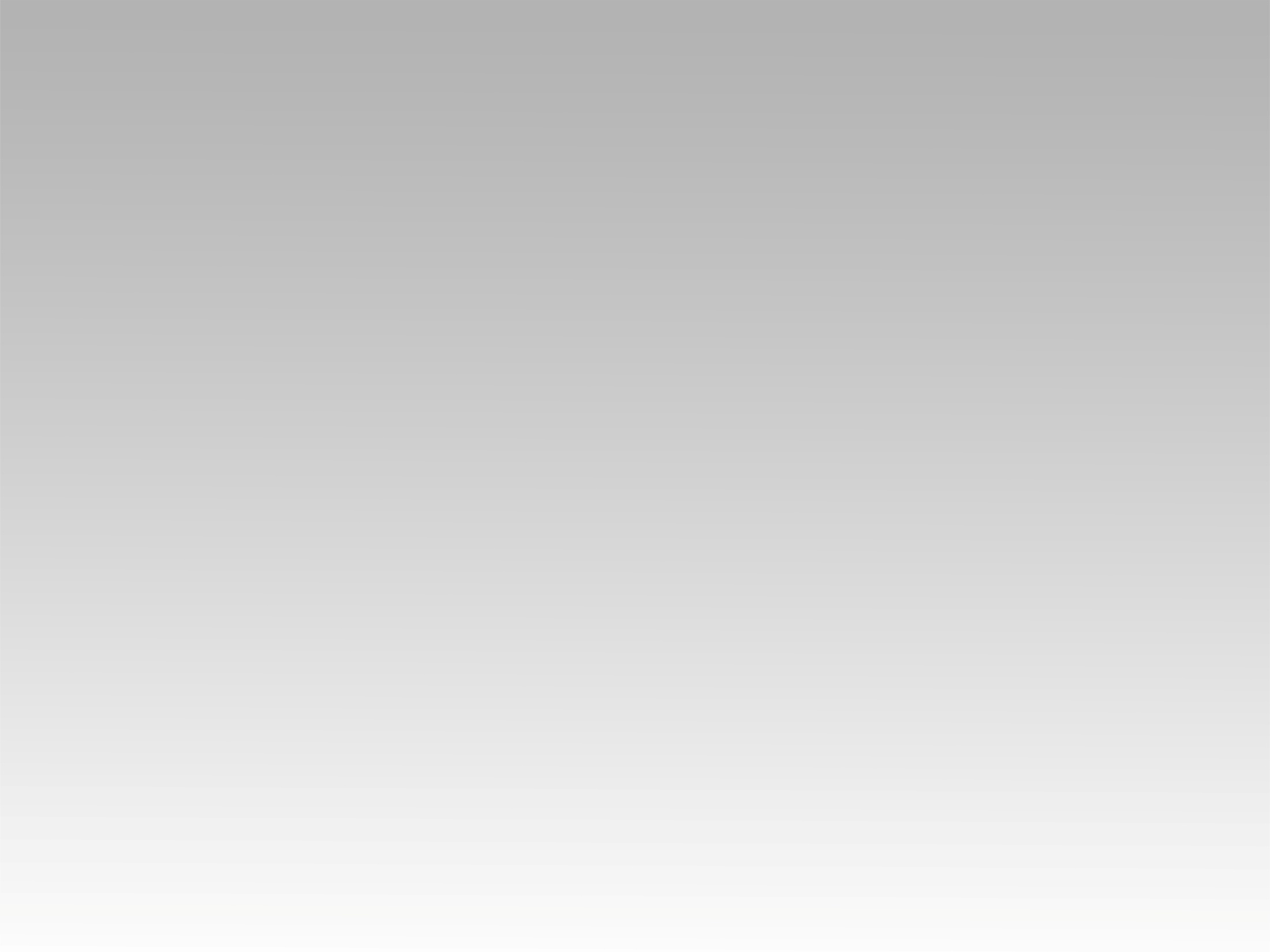 ترنيمة
بنّادي عليك وشوق قلوبنا ليك
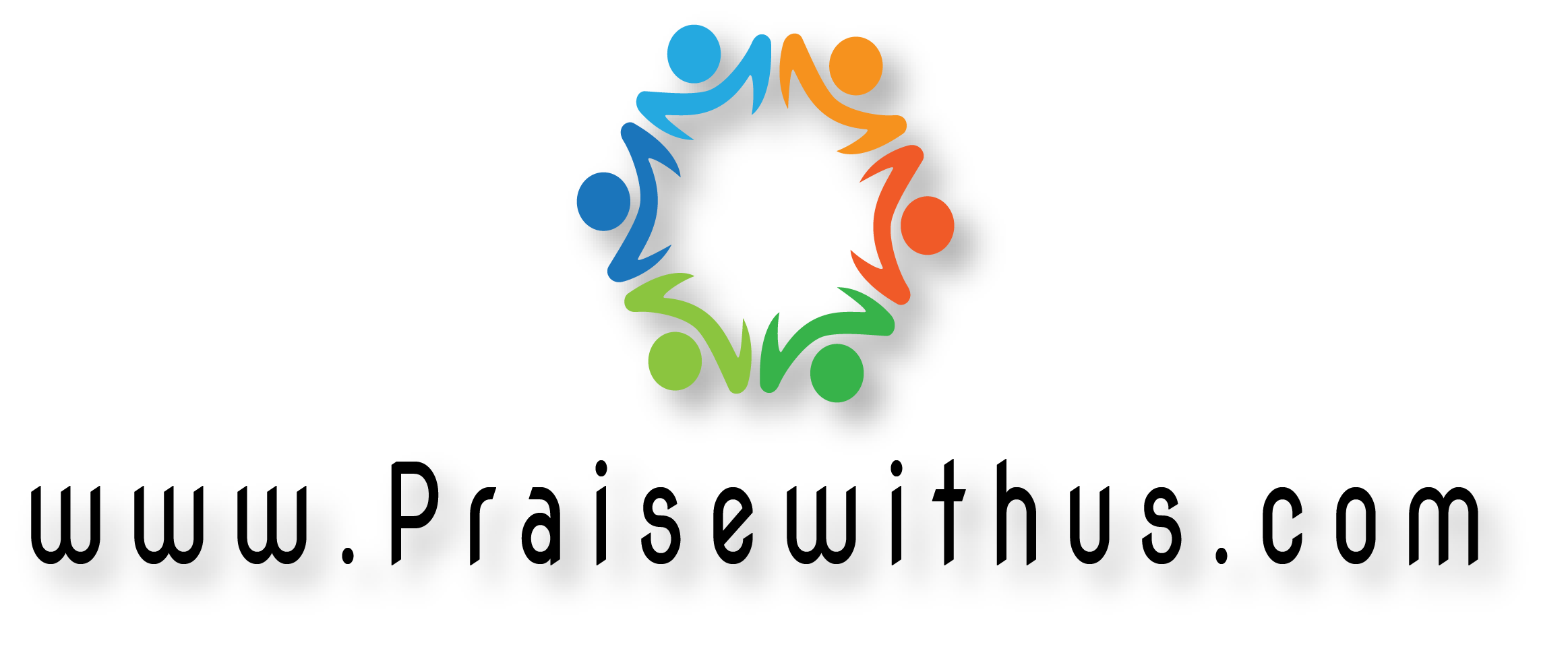 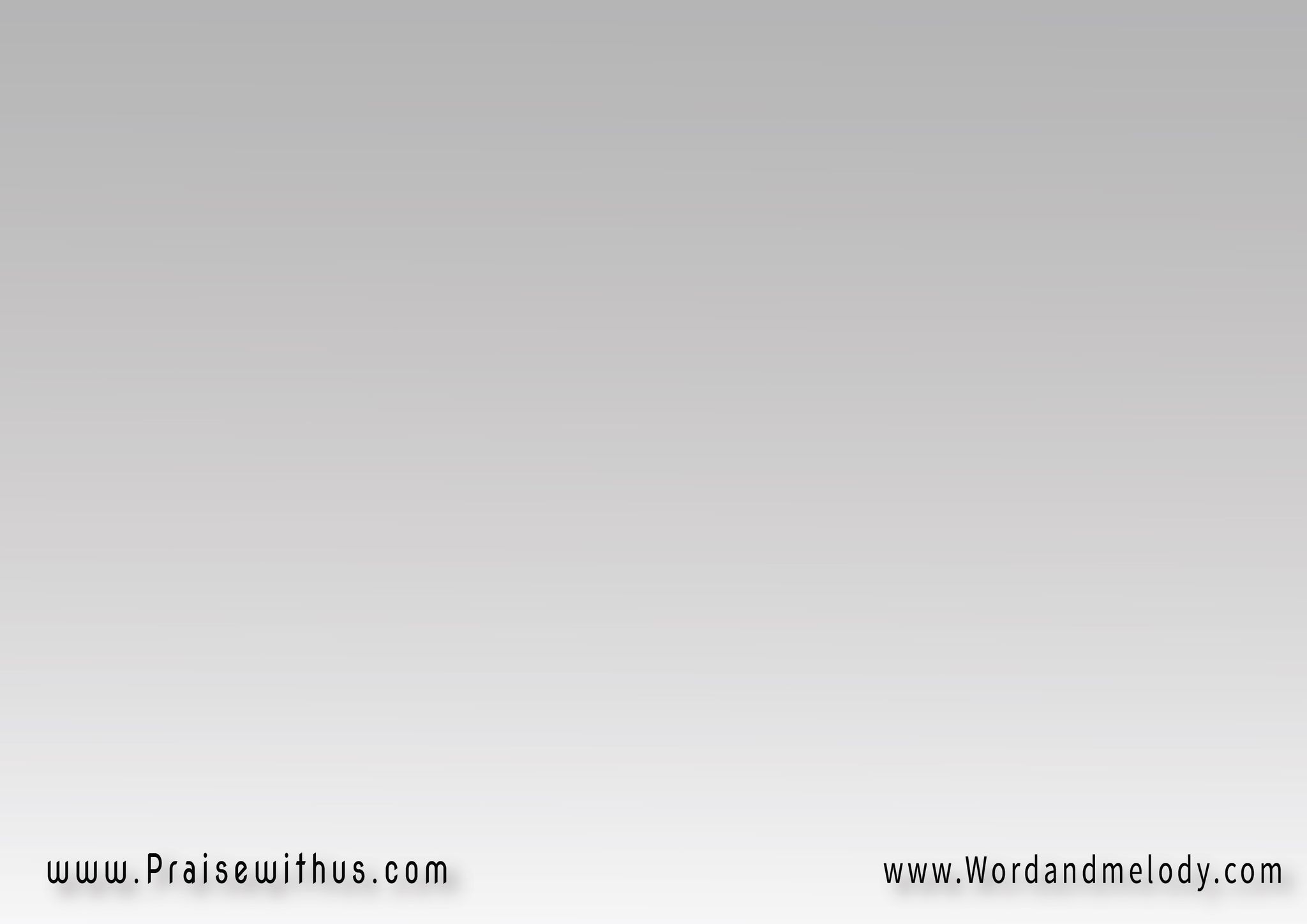 1-
( بنّادي عليك  
وشوق قلوبنا ليك 
زورنا زيارة خاصة 
ضُمّنا بين إيديك )2
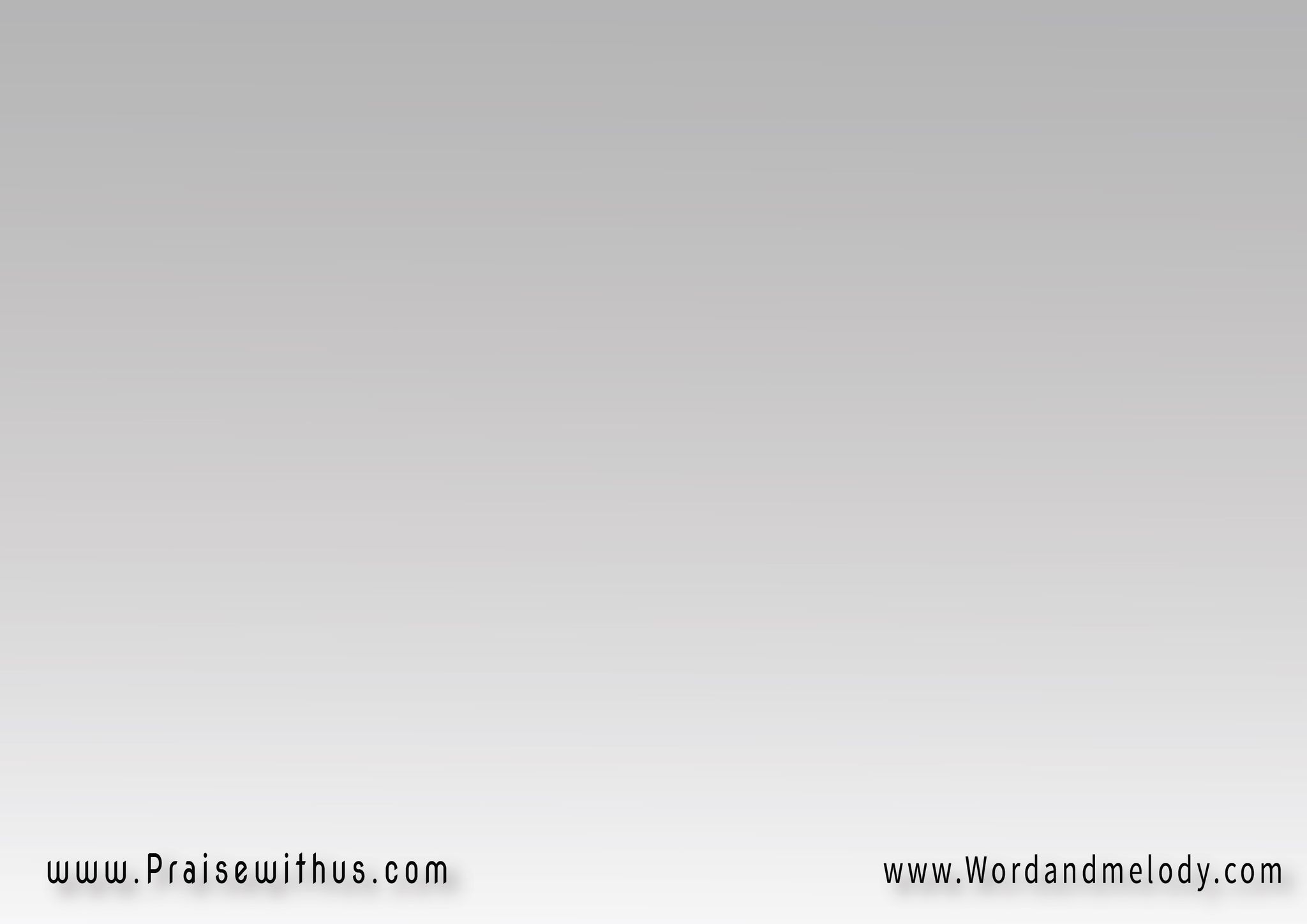 القرار:
يا إله المراحم يا سامع الأنين 
تشفي كسر شعبك شدّد يا مُعين
نشهد عن صلاحك يا إلهنا الأمين 
نتغنّى بخلاصك على مَرّ السنين
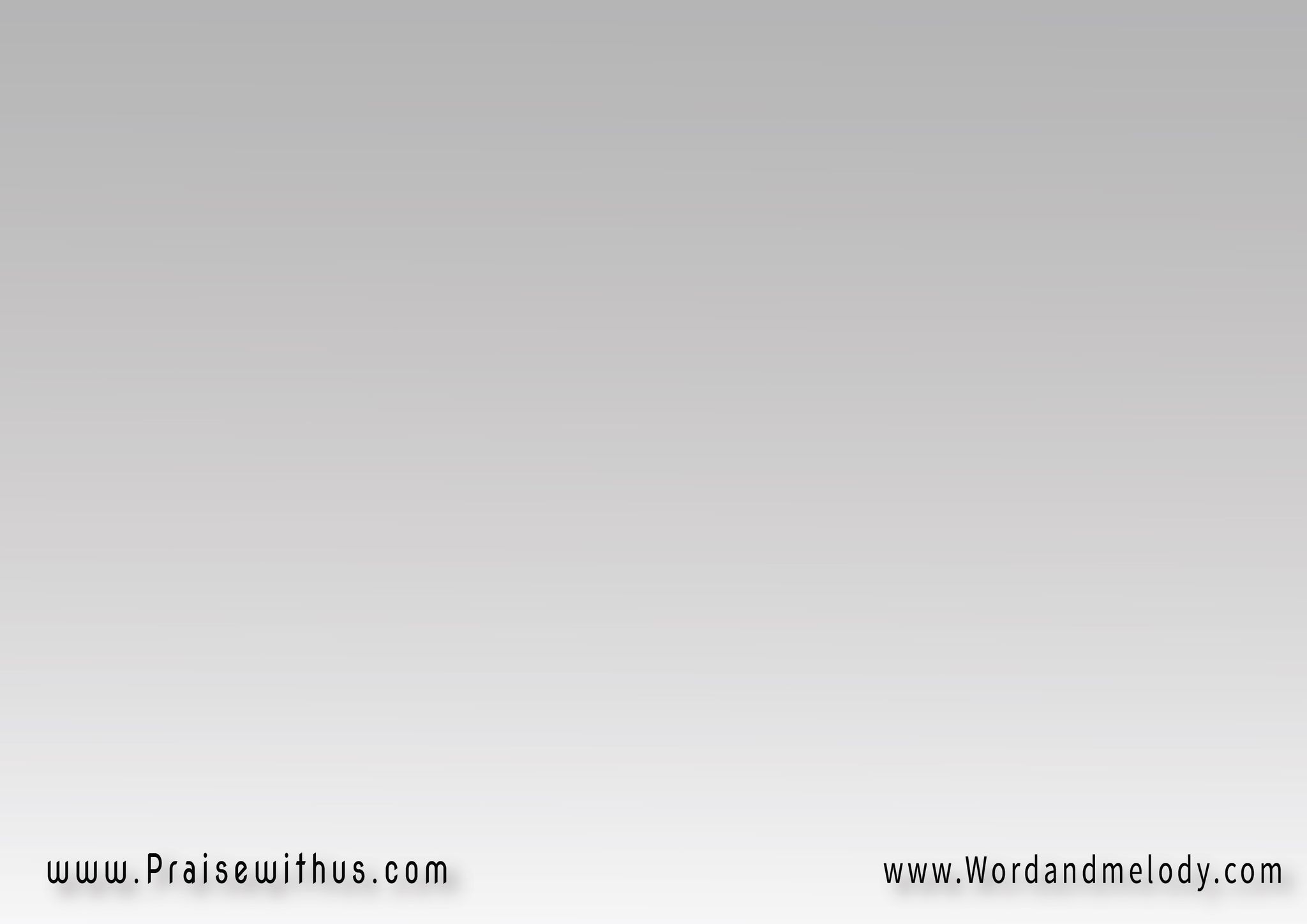 2-
(إبرئ أراضينا 
من الظلمة اللي فيها 
وبنورك يا فادينا 
  رجع أغانيهـــــا)2
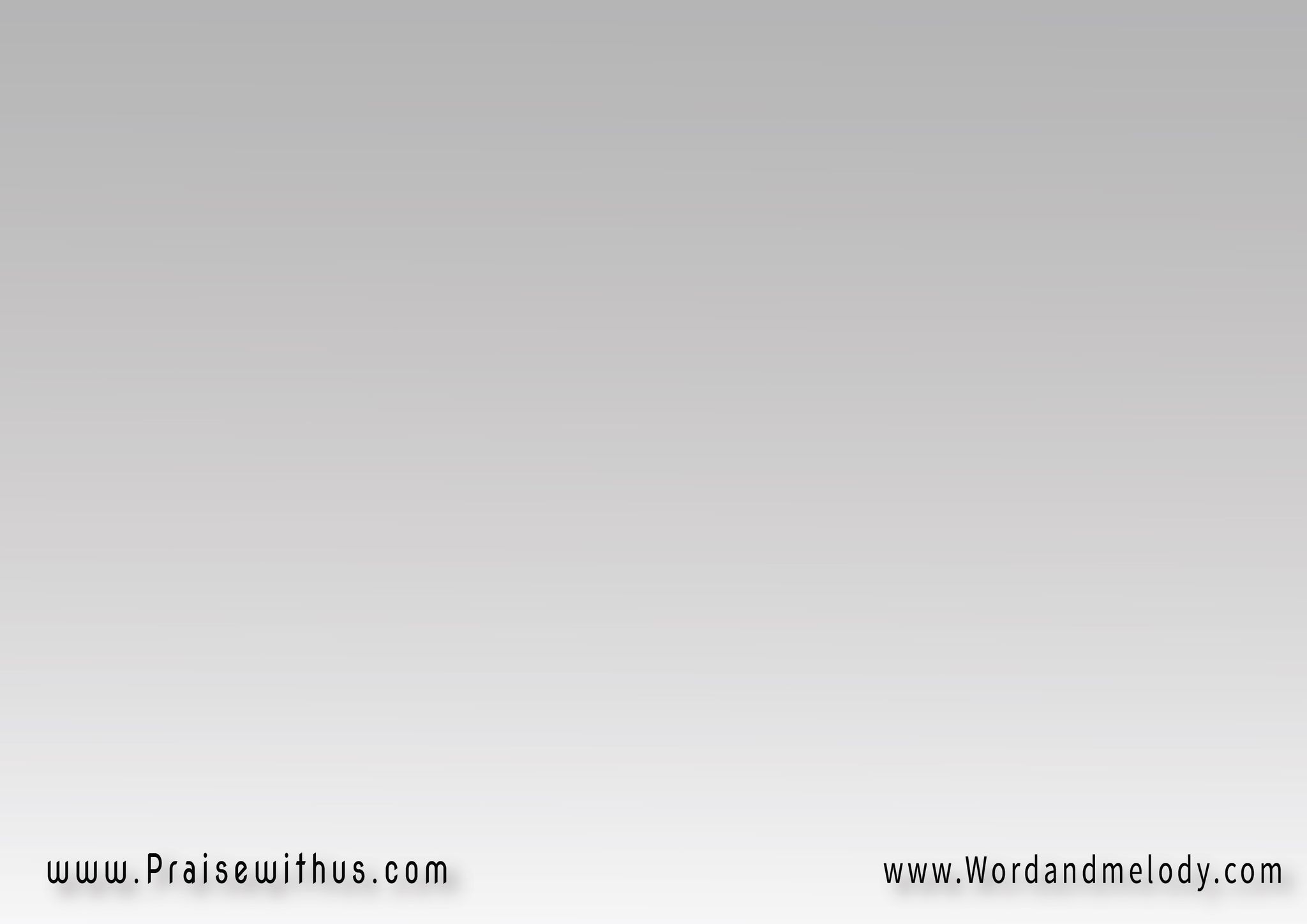 القرار:
يا إله المراحم يا سامع الأنين 
تشفي كسر شعبك شدّد يا مُعين
نشهد عن صلاحك يا إلهنا الأمين 
نتغنّى بخلاصك على مَرّ السنين
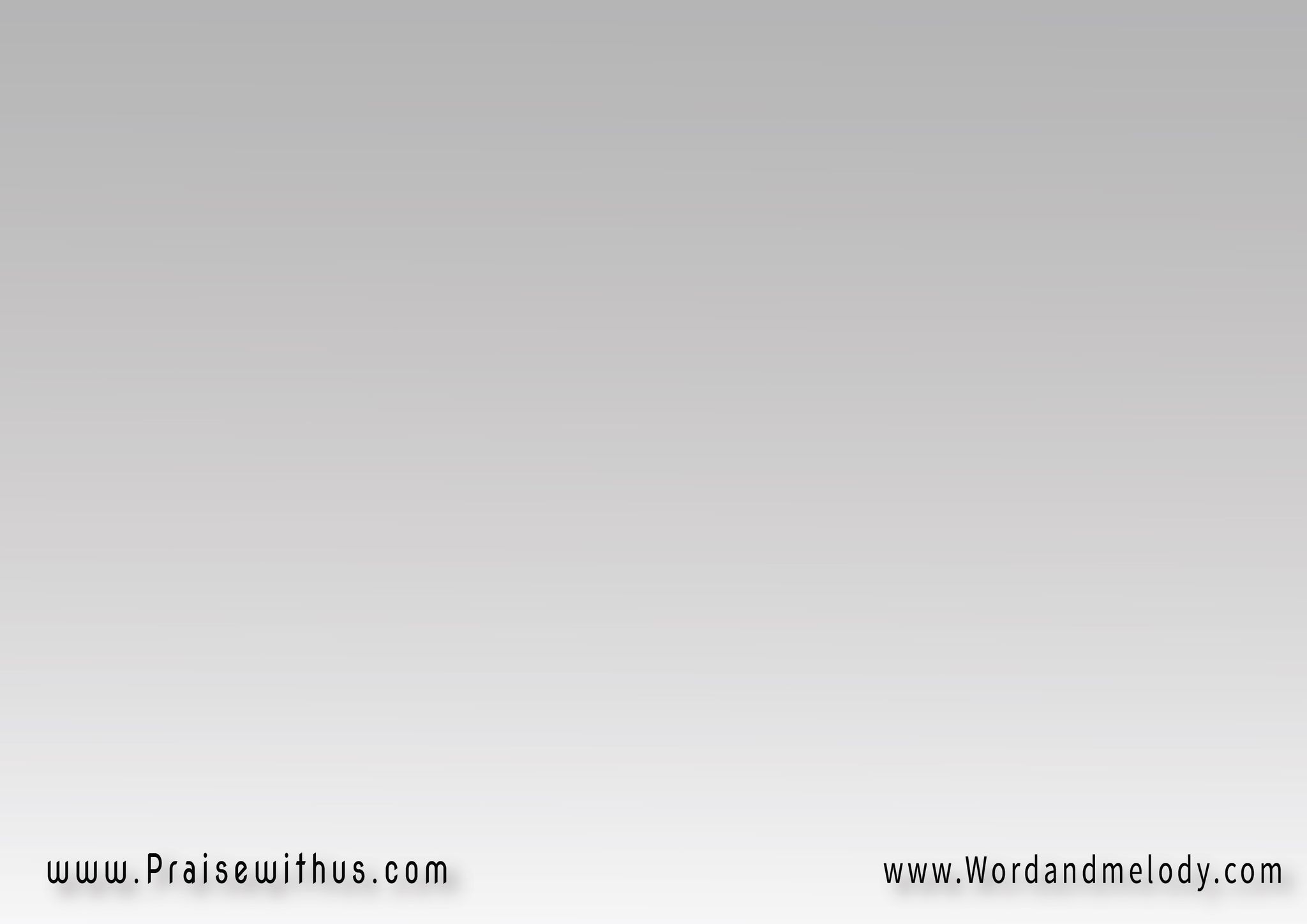 3-
(علمنا طريقك 
دربنا في رضاك 
جهزنا لمجيئك
 شوقنا لسماك)2
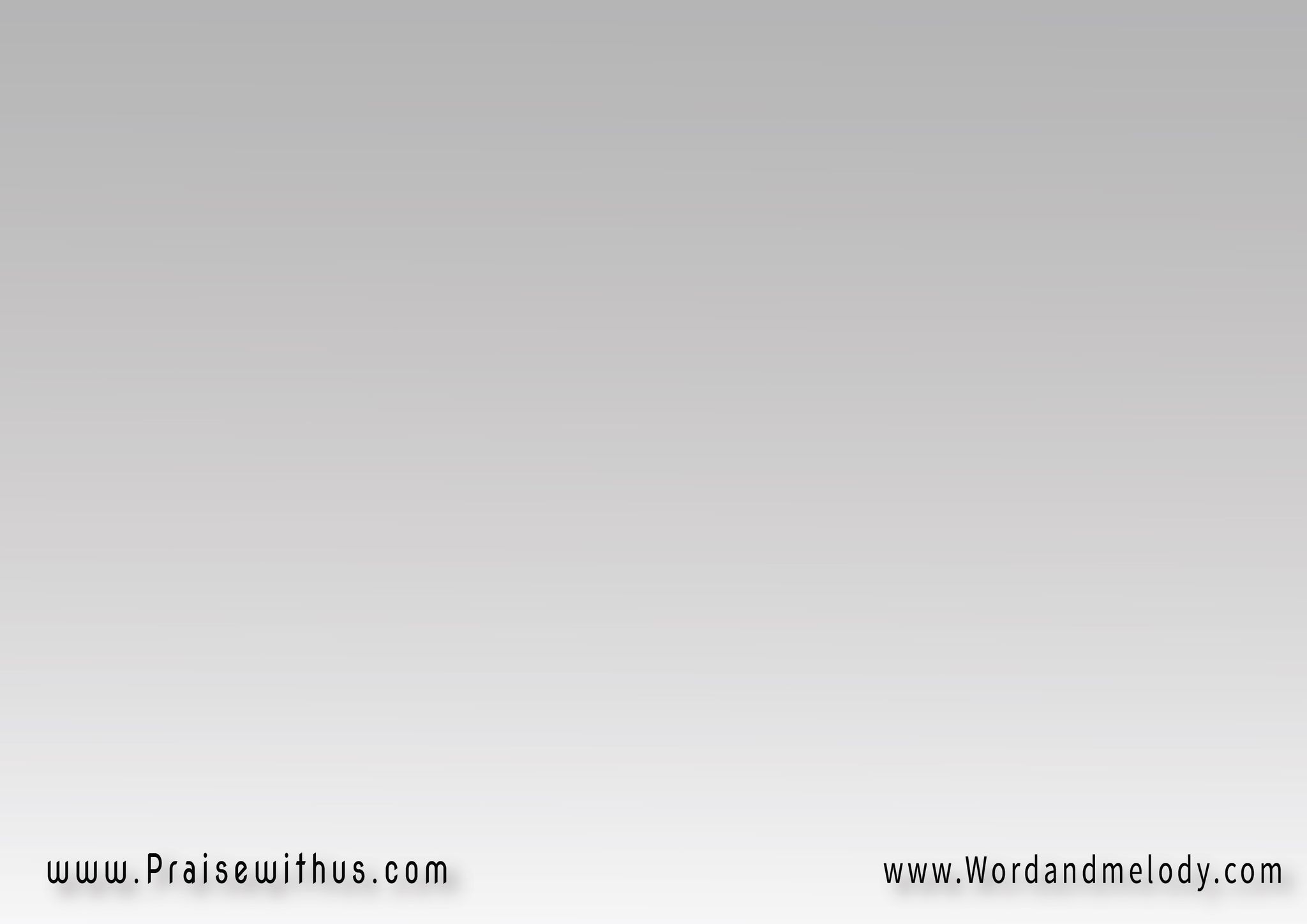 القرار:
يا إله المراحم يا سامع الأنين 
تشفي كسر شعبك شدّد يا مُعين
نشهد عن صلاحك يا إلهنا الأمين 
نتغنّى بخلاصك على مَرّ السنين
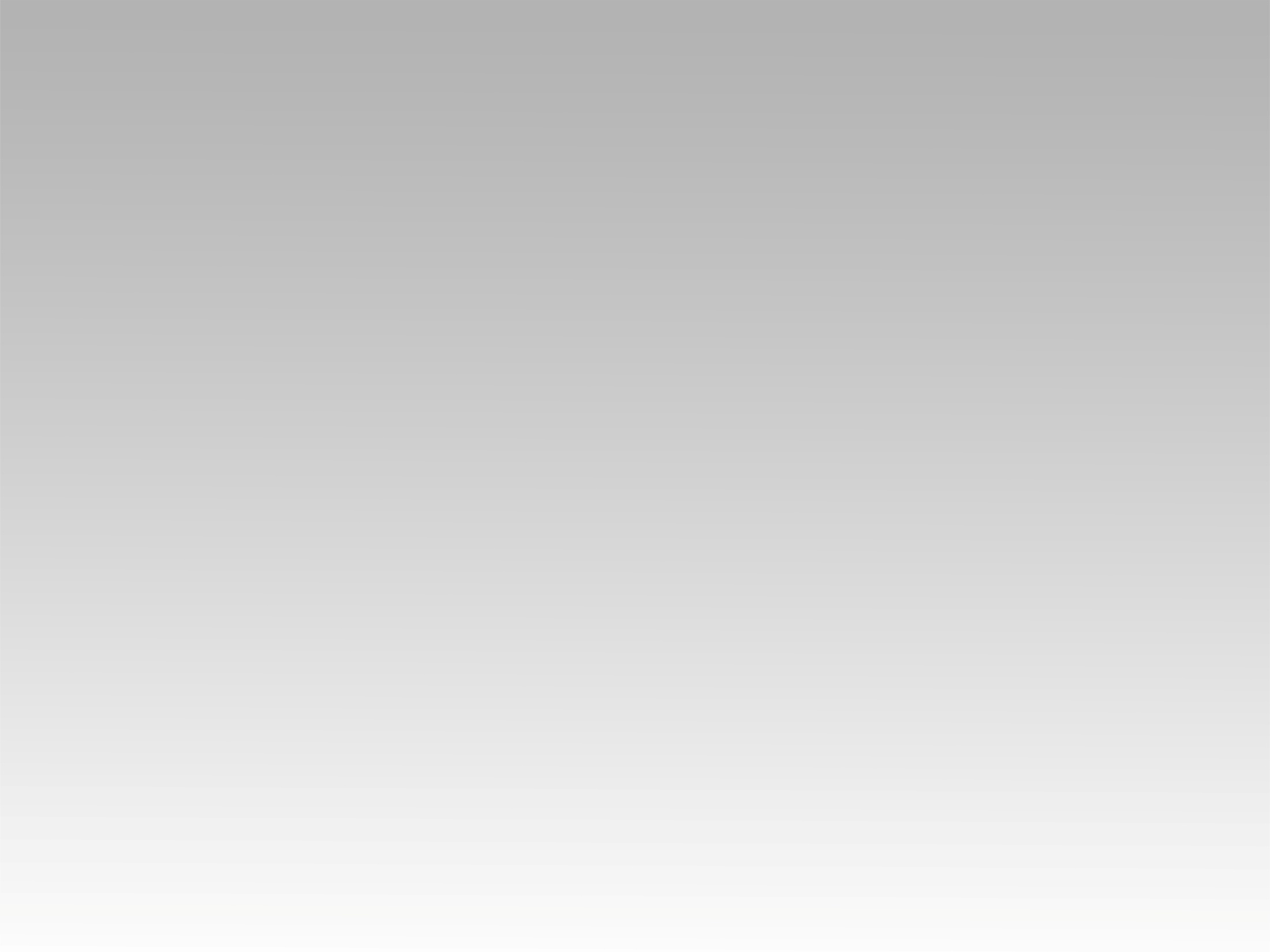 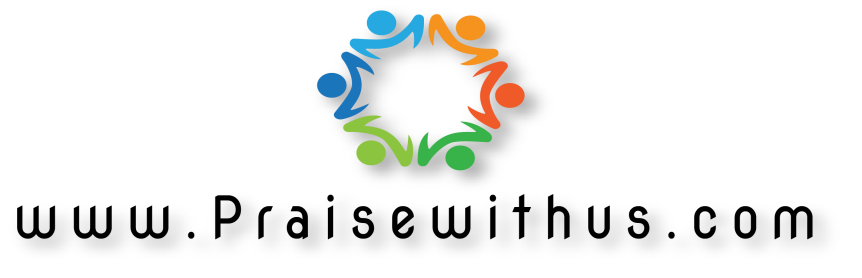